MAKROEKONOMICKÁ PROGNÓZA ČBAaneb k vývoji českého hospodářství v letech 2022-2024 z pohledu bankovního sektoru
10 / 11 / 2022
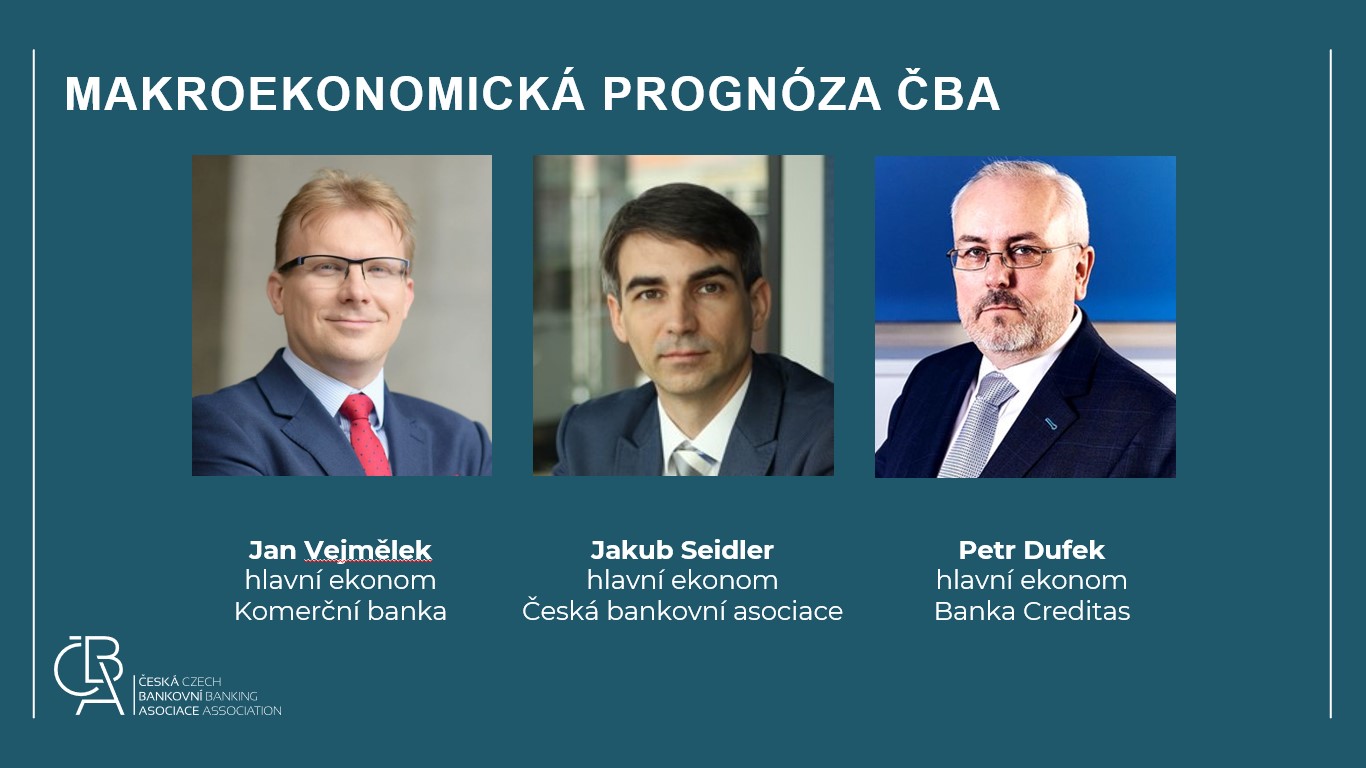 MAKROEKONOMICKÁ PROGNÓZA ČBA
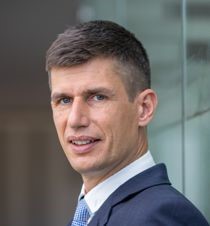 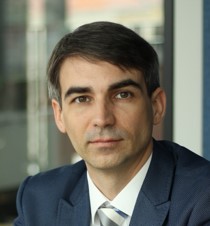 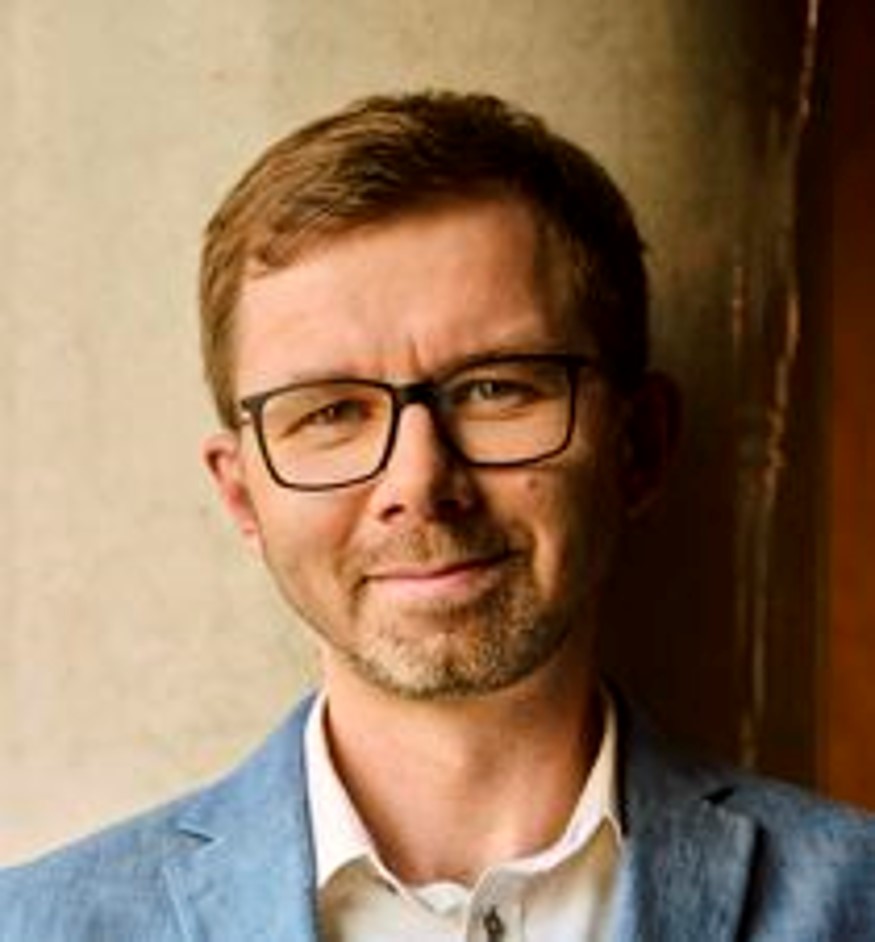 Jakub Seidler
hlavní ekonomČeská bankovní asociace
Petr Sklenář
hlavní ekonomJ&T Banka
Jan Bureš
hlavní ekonomPatria Finance
Úvodní slovo
Vývoj HDP vyspělých ekonomik
(% yoy)
Průmyslové indikátory PMI
Předstihové ukazatele naznačují výraznější zpomalování globální ekonomiky, řada zemí se již nachází dle nich v recesi, ačkoli čísla za 3. čtvrtletí dopadla mírně nad očekávání
Růst světové ekonomiky v příštím roce citelně zpomalí a bude patřit mezi nejslabší za poslední dekády
09.11.2022
Zdroj: Eikon, S&P Global, IMF WEO
Prognózy růstu reálného HDP ČR
Tuzemská ekonomika vstupuje do mírné recese
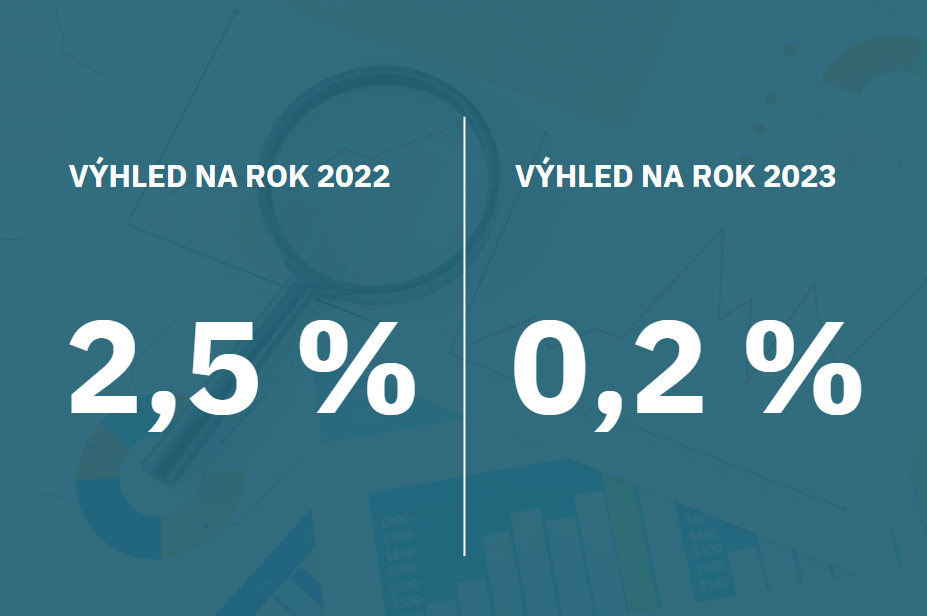 Růst tuzemské ekonomiky v letošním roce dosáhne 2,5 %

V posledním čtvrtletí však ekonomika také poklesne a vstoupí do recese. Propad bude pokračovat i v 1. čtvrtletí 2023

Pro příští rok odhaduje prognostický panel růst o 0,2 %, několik prognóz však předpokládá mírný celoroční propad HDP
09.11.2022
Zdroj: ČBA
Růst HDP v příštím roce bude stagnovat, nedá se však vyloučit ani mírný pokles
(HDP % yoy)
Struktura růstu je ovlivněna současnou nejistotou, spotřeba domácností poklesne a zůstane stále citelně za rokem 2019
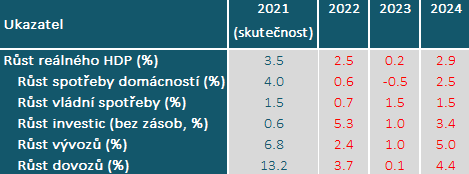 09.11.2022
Trh práce
- letošní propad reálných mezd bude výrazný a bude pokračovat v mírnější intenzitě i v příštím roce
Trh práce se vzhledem k očekávanému zpomalování ekonomiky mírně ochladí, nezaměstnanost mírně vzroste (%, dle MPSV)
Mzdy letos i příští rok zrychlí zhruba o 7 %, pokles reálných mezd však bude letos rekordní a v mírnější podobě nastane i v roce příštím (% yoy)
09.11.2022
Zdroj: MPSV, ČBA odhad pro rok 2022 a 2023
Inflace
Inflace se bude letos pohybovat kolem 16 %, v příštím roce klesne, ale zůstane u 10 %
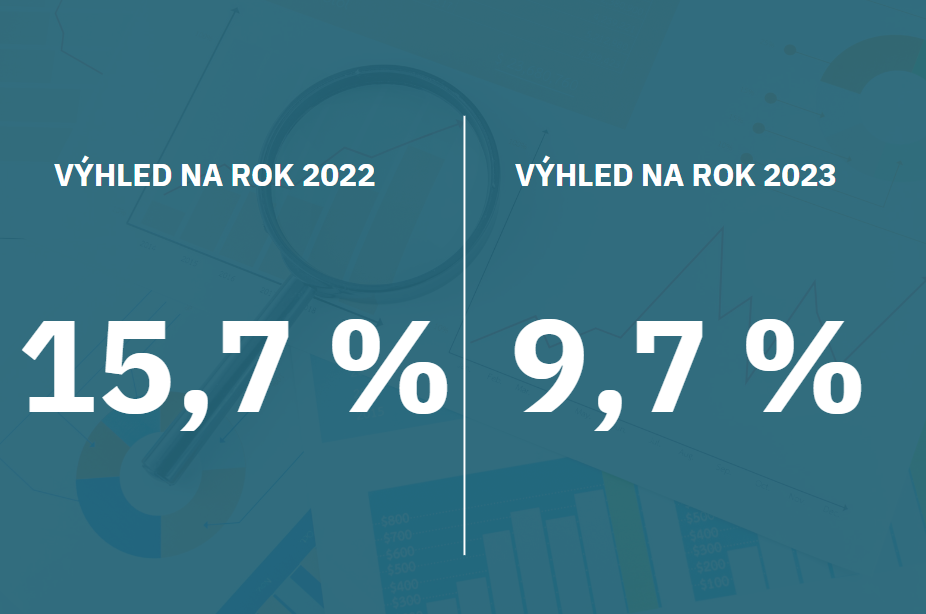 09.11.2022
Zdroj: MPSV, ČBA odhad pro rok 2022 a 2023
Měnová politika a měnový kurz
Prognóza s dalším růstem sazeb ČNB nepočítá, jejich snížení v příštím roce bude jen mírné a koncem roku bude hlavní sazba na 5,75 %, koncem 2024 pak 3,5 %
Koruna dle nového výhledu setrvá v příštích dvou letech mírně pod hranicí 25 Kč za euro
09.11.2022
Zdroj: ČNB, ČBA pro rok 2022 a 2023
Fiskální politika
- pomalejší konsolidace před námi, inflace mírní růst zadlužení vůči HDP
Vývoj vládního deficitu a zadlužení (% HDP)
Prognostický panel ČBA odhaduje schodek veřejných financí v letošním roce na 4,9 % HDP, v příštím roce přes 4 %.
Rychlejší konsolidace veřejných financí se tak odkládá z titulu mimořádných nákladů spojených se současným ekonomickým vývojem. Podíl zadlužení vůči HDP se však navzdory vysokým deficitům zvyšuje vzhledem k inflaci relativně mírně a v příštím roce dosáhne 44 %.
09.11.2022
Zdroj: MF ČR, ČBA odhady pro rok 2022 a 2023
Vývoj vkladů a úvěrové emise
Meziroční dynamika úvěrů (% yoy)
Podíl cizoměnových úvěrů podniků se postupně zvyšuje vzhledem k vysokým korunovým sazbám
(mld. Kč, nově poskytnuté úvěry bez refi.)
Úvěry:  Propad poskytnutých hypoték dále zesíluje následkem vysokých úrokových sazeb a přísnější regulace ČNB
Domácnosti přesouvají své vklady z běžných na spořící (terminované) účty, kde pro nové vklady v září úroková sazba překročila 6 %
09.11.2022
Zdroj: ČNB, ČBA pro rok 2022 a 2023
Závěrečné shrnutí
a diskuze
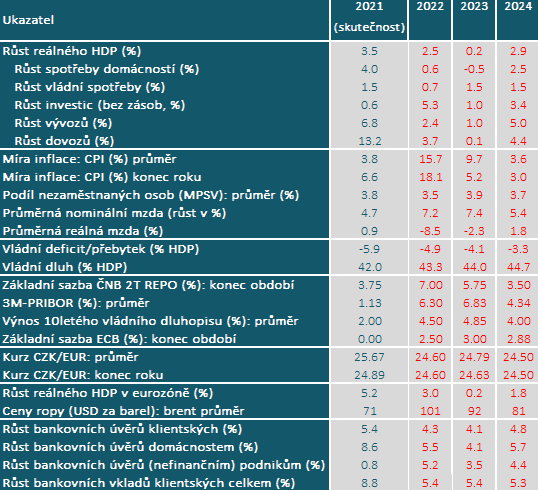 Prognóza ČBA v číslech
09.11.2022
Děkujeme za pozornost